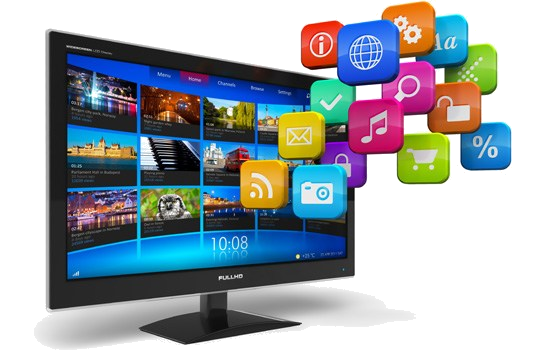 Television & Sports
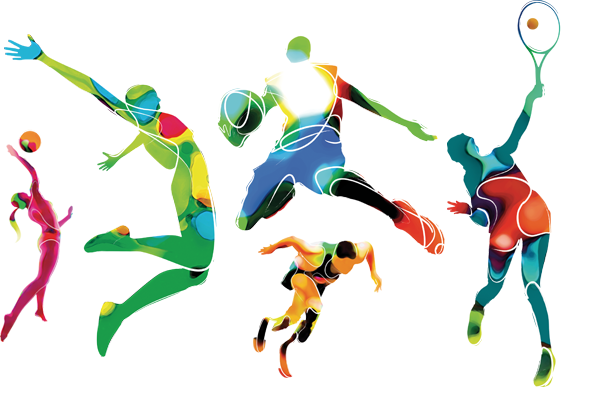 Cécile ESKENAZI 
MATEJ DOVADOVNIK
LUCIE RABATTU
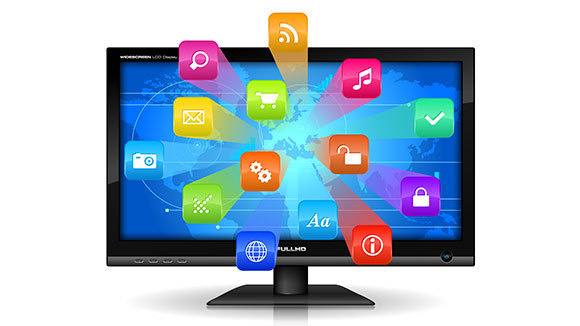 1. The TV industry
How to create new experiences ?
Problems Nowadays for the industry
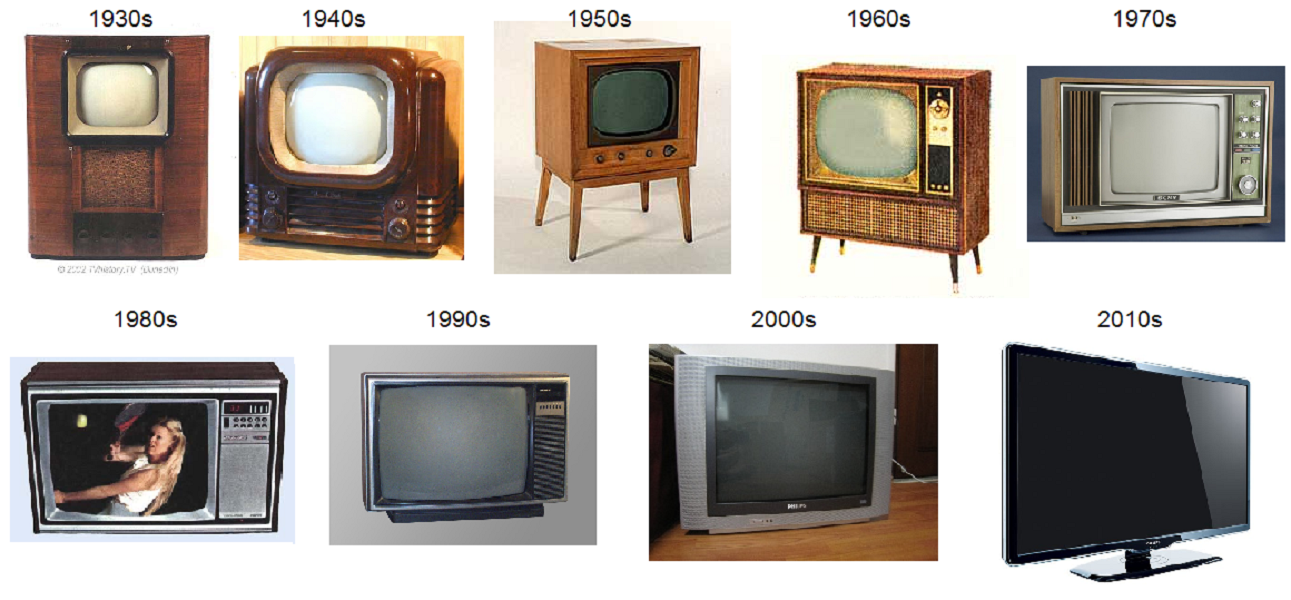 What's next?
Mobile is the new screen
On 12,000 connected devices owners asked:
--> Only 35% of eReader owners
source: Nielsen 2011
Opportunities
First major move -> connected TV
More new technologies that are about to be commercialized
Your television is going to make toast
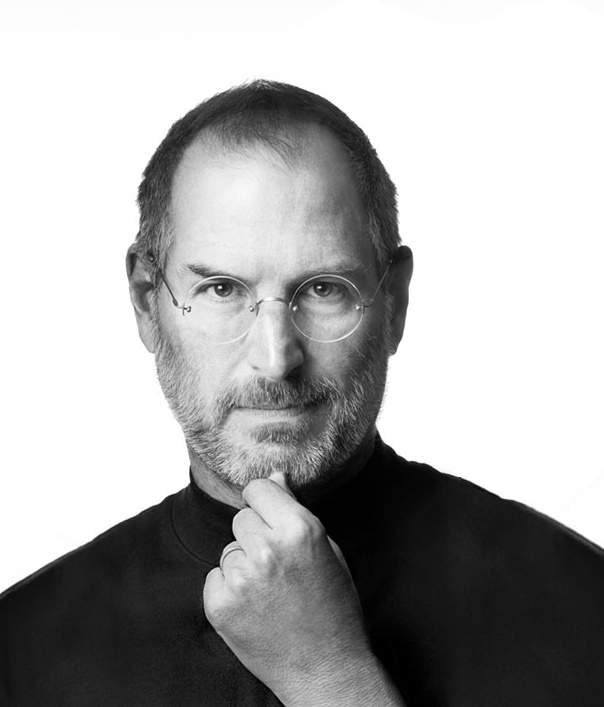 Steve Jobs to respond to a question about the convergence between IT industry and media industry said

In 1998!
Let's see what we will actually have
Technology N°1: connected tv
TRIZ Trend

Dynamisation
technology n°2: 8K, curved and 3d screens
TRIZ Trend

Increasing dimensionality
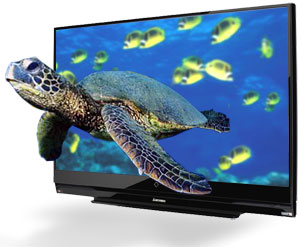 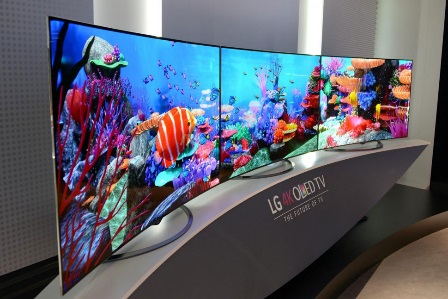 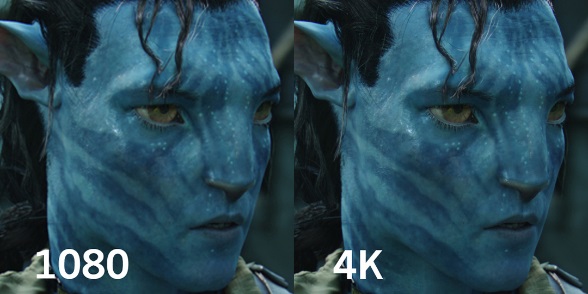 technology n°3: dual view
Haier (Chinese low cost)​
Samsung (OLED, 10000€)
TRIZ Trend

Nesting
Customer Expectation
technology n°4 : no more screen
TRIZ Trend

Increasing dimensionality

Mono-Bi-Poly (Various)
Technology n°4: No more screen
TECHNOLOGY N°5 : CHROMECAST 2
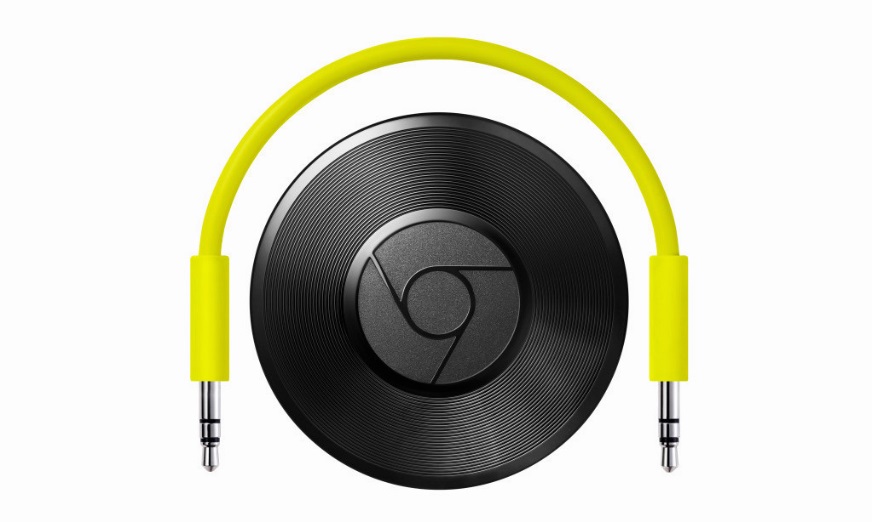 TECHNOLOGY N°5 : CHROMECAST 2
Released last month
Attachable to any TV
Very portable 
HDMI plugin
Audio jack
Access from laptop, smartphone or tablet
Cheap
Gamming experience
TV shows 
TV channels
YouTube 
Photos and videos
No space required accessible from the cloud
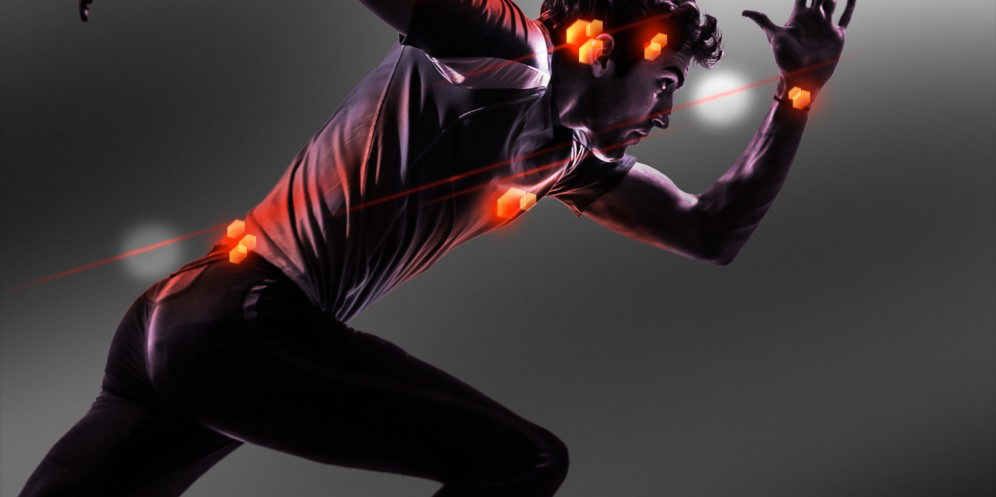 2. The sport industry
How to make sport even more accessible to everyone?
Sport industry
Constant development in order to improve:
performance 
measurements
popularity
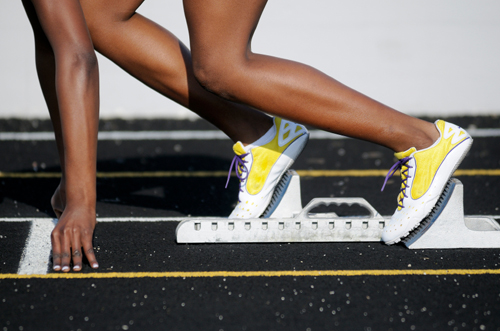 TECHNOLOGY N°6: SMARTWHEEL
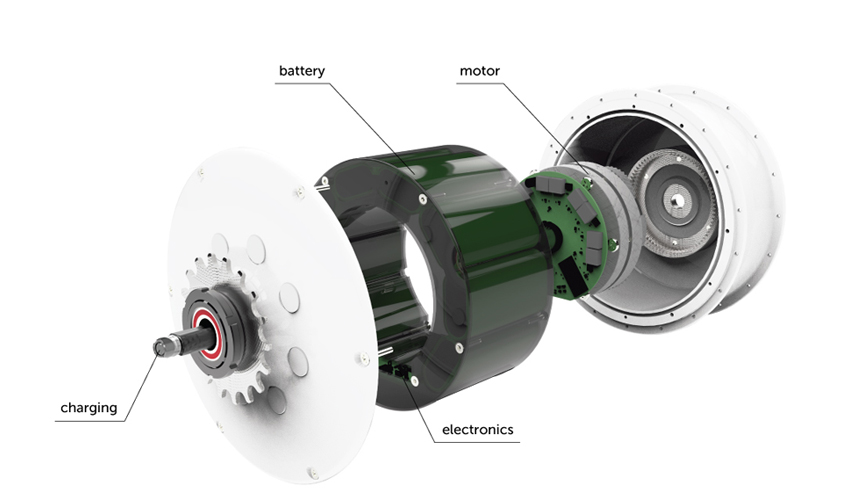 TECHNOLOGY N°6: SMARTWHEEL
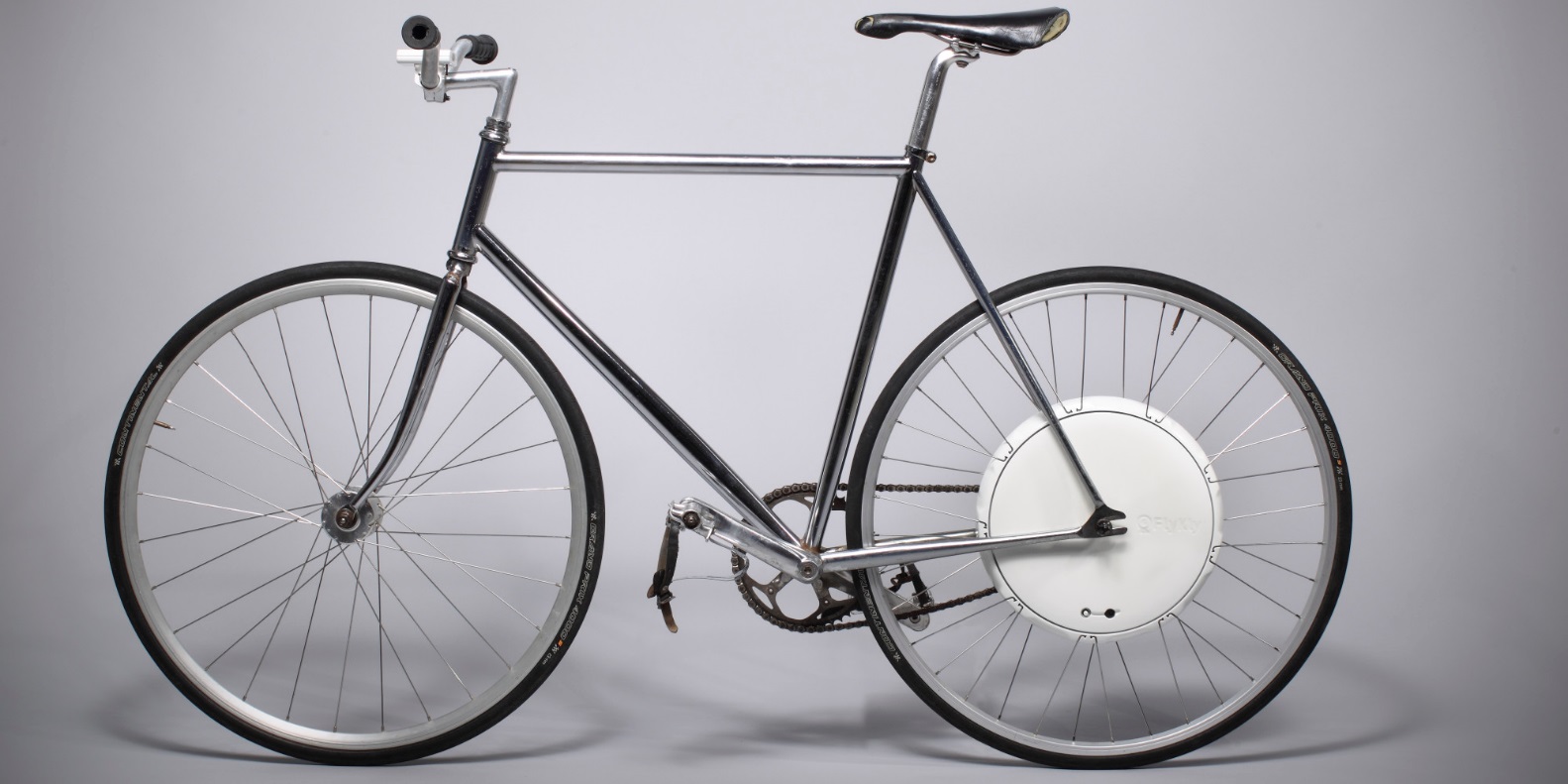 Released last year
Developed in Slovenia
It can do between 40 - 100 km
25km/h
Charging time is 3 hours
Locked with a pin code. 
It can be attached to any bike
Has a smartphone application
A bit pricy
TRIZ Trend

Mono-Bi-Poly (Various)
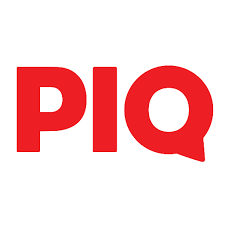 TECHNOLOGY N°7: BABOLAT and piQ Sensor
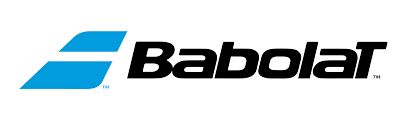 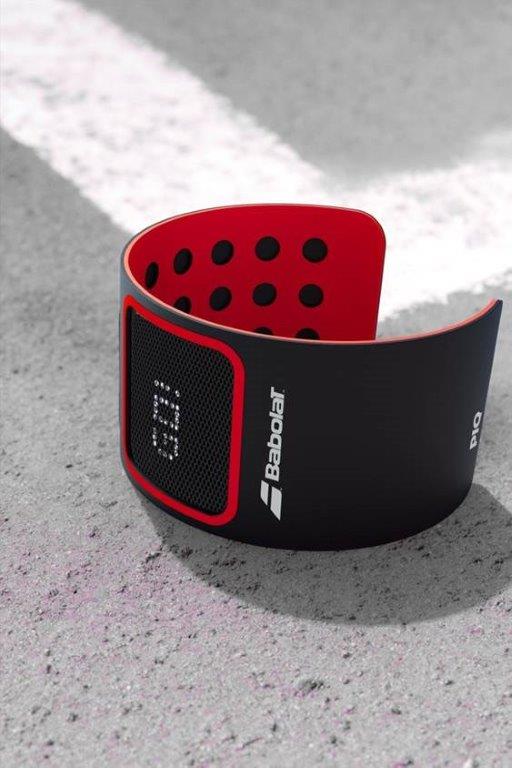 Makes the on-court experience during the game more fun
Makes wearable technology now available for all tennis players
Stroke speed is revealed in real-time 
Results can be shared and compared with friends 
Useful and easy to use. Good price for the value provided: $179
TRIZ Trend

Nesting
Video
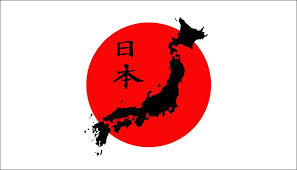 TECHNOLOGY N°8: Superhuman sport society
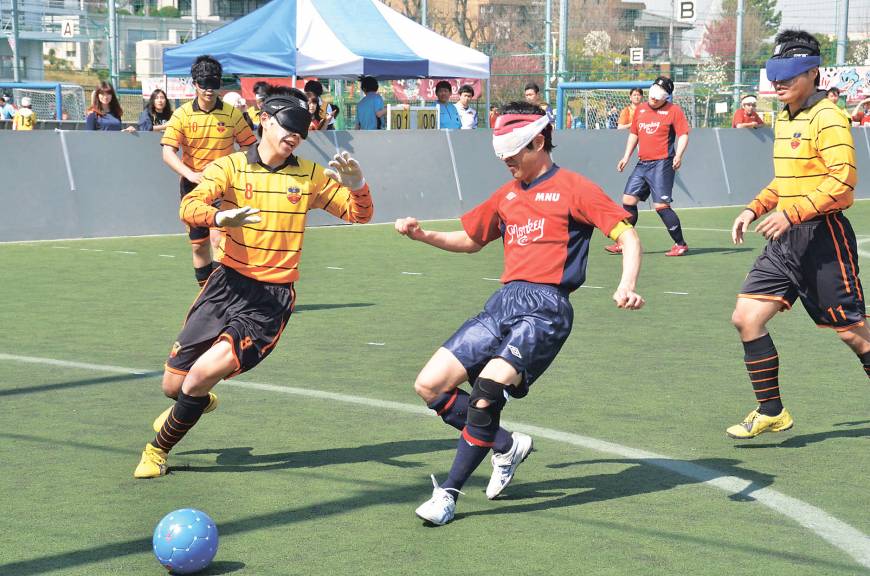 Augmented human reality
Using augmented reality to turn sports into a real-life video game 
Use of powered suits or other wearable robotic devices to compete using “superhuman” powers
“Blind soccer” allowing students who attend schools for the blind to participate in the sport
Virtual reality technology is used to allow players to unleash Goku’s “Kame Hame Ha” in Dragon Ball.
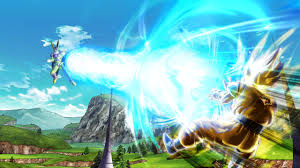 Video
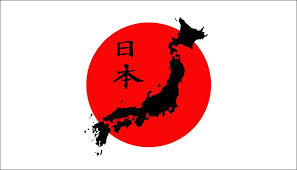 TECHNOLOGY N°8: Superhuman sport society
Plan to develop Quidditch from Harry Potter using tele-existence
Make sport accessible to aged people or people with disabilities 
View of hosting an international tournament in 2020 during the Olympic Games
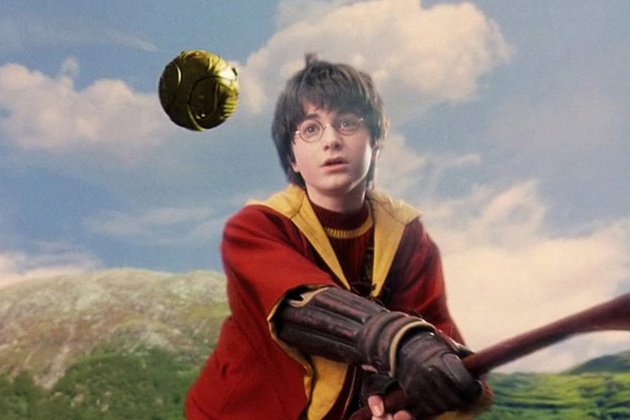 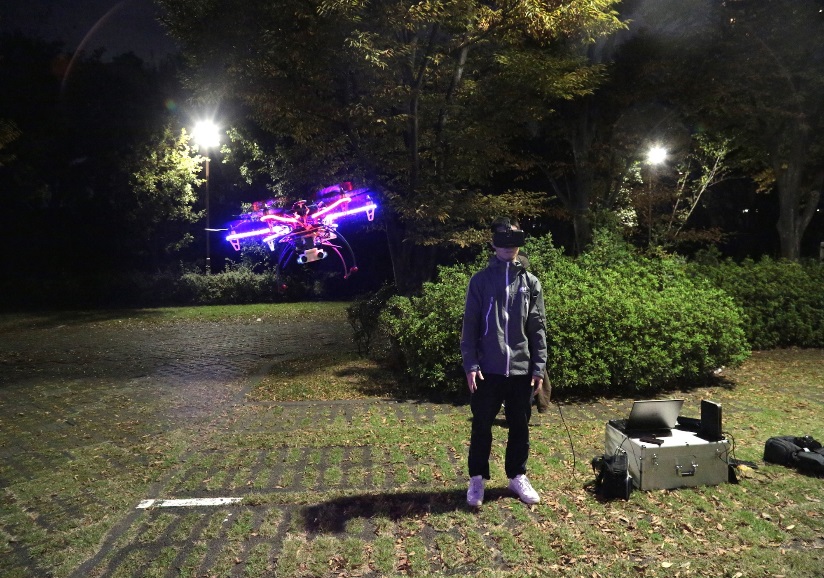 TRIZ Trend

Increasing dimensionality + increasing use of senses
Thank your for your attention 
Any question?
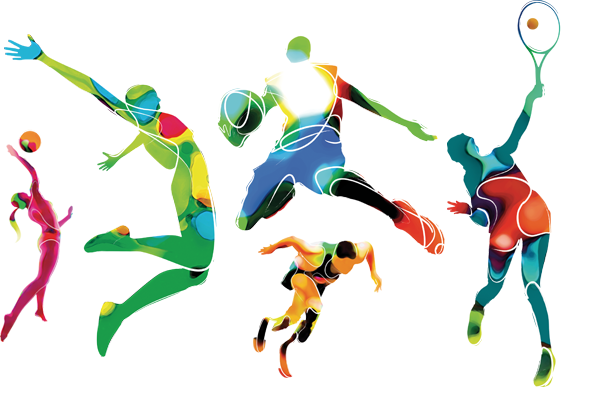 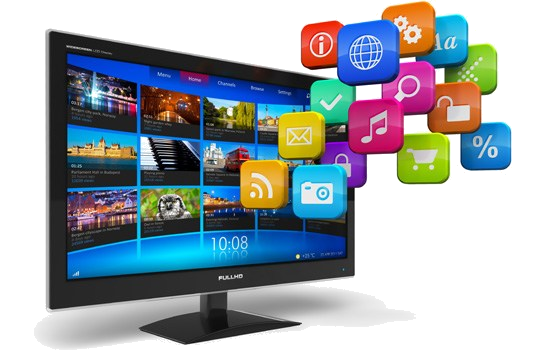